GUSTINA
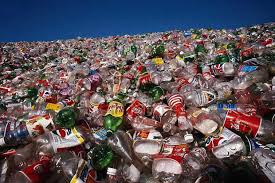 Vrijeme potrebno za difuziju nekih tvari
Plastična boca -1000 godina
Plastična kesa -240 godina
Aluminijumska konzerva – od 80 d0 100 godina
Plastične čaše- 50 godinaPamuk- tri mjesecaKožne cipele- između 25 i 40 godinaBaterije- 100 godinaKarte za autobus/voz- dvije nedjeljeDrveni namještaj- od deset do petnaest godinaSanitarni ulošci- od 500 do 800 godinaStiropor- na razlaže se
Svako tijelo ima masu.
Masa tijela je mera njegove inertnosti.
Inertnost = tromost
(tijela veće mase su tromija, teže se pokreću, a ako se kreću-teže ih je zaustaviti)
https://youtu.be/Io4LlaB3lxA
MASA
Masa je osnovna fizička veličina.
Oznaka: m
Merna jedinica: kilogram kg
Manje merne jedinice:
Gram          1g = 0.001 kg
Miligram      1 mg = 0.001 g

Veća merna jedinica:
Tona          1 t = 1000 kg
MJerenje mase
Masa tijela se meri vagom ili terazijama.
Danas koristimo digitalne vage
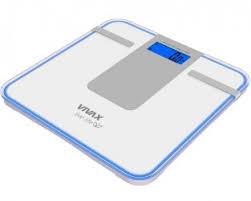 Masa i težina
masa ≠ težina

Masa – kg, tijelo je uvek ima
Težina – sila, N, tijelo može biti u bestežinskom stanju
Gustina
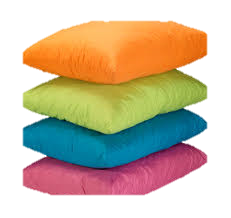 U sva tri slučaja  masa  je  1kg, ali tijela zauzimaju različit prostor ( imaju različitu zapreminu).
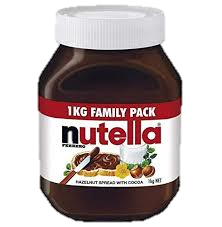 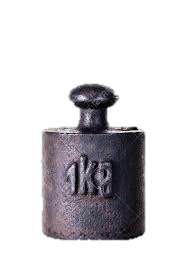 Gustina
1l  vode           1l  mlijeka                1l  zlata




     m=1kg            m=1,04kg             m= 19,3kg
Jednaka zapremina različitih tvari ima različitu masu.
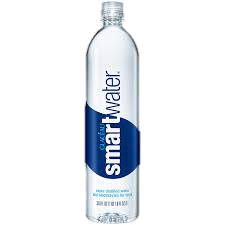 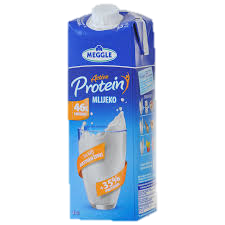 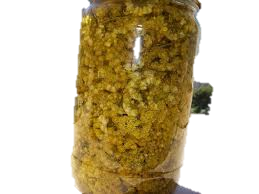 Gustina
Gustina je fizička veličina koja predstavlja količnik mase i zapremine.
Oznaka : ρ (grčko slovo ro)
ρ= m/V

Gustina zavisi od strukture supstancije od koje je tjelo građeno.
VAŽNO
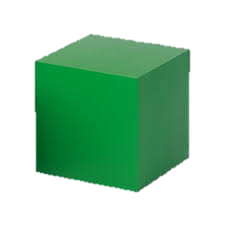 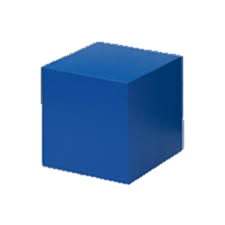 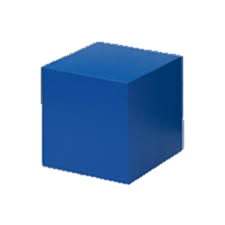 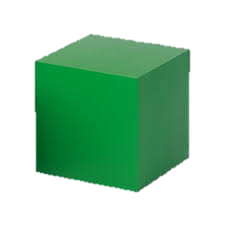 Merna jedinica:
[ρ]= kg/m³

(kilogram po metru kubnom)

Koristi se i mjerna jedinica g/cm³
1 g/cm³ = 1000 kg/m³
Masu merimo vagom
Zapreminu merimo menzurom
Gustinu izračunavamo.

Ako je tijelo napravljeno od više supstancija izračunava se srednja (prosječna) gustina tijela.
Određivanje gustine
Izračunava se kao i gustina čvrstog tijela.
Mjeri se masa prazne posude.
Mjeri se masa posude sa tečnošću.
Izračunava se masa tečnosti.
Zapremina se mjeri menzurom.
Gustina tečnosti
ρ = 1000 kg/m³ = 1 g/cm³
Gustina vode
Areometar
Gustina tečnosti se direktno može mjeriti areometrom.